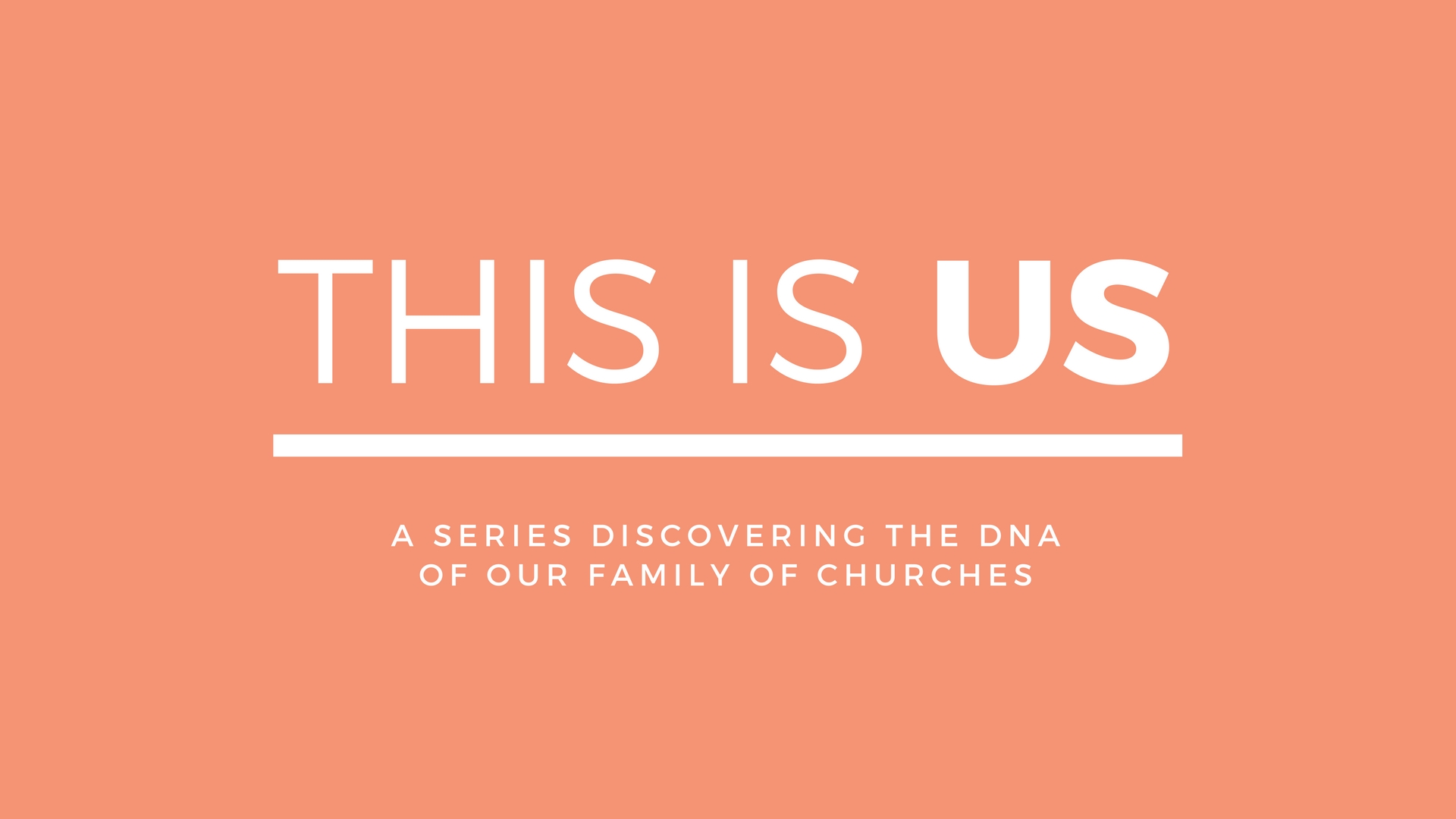 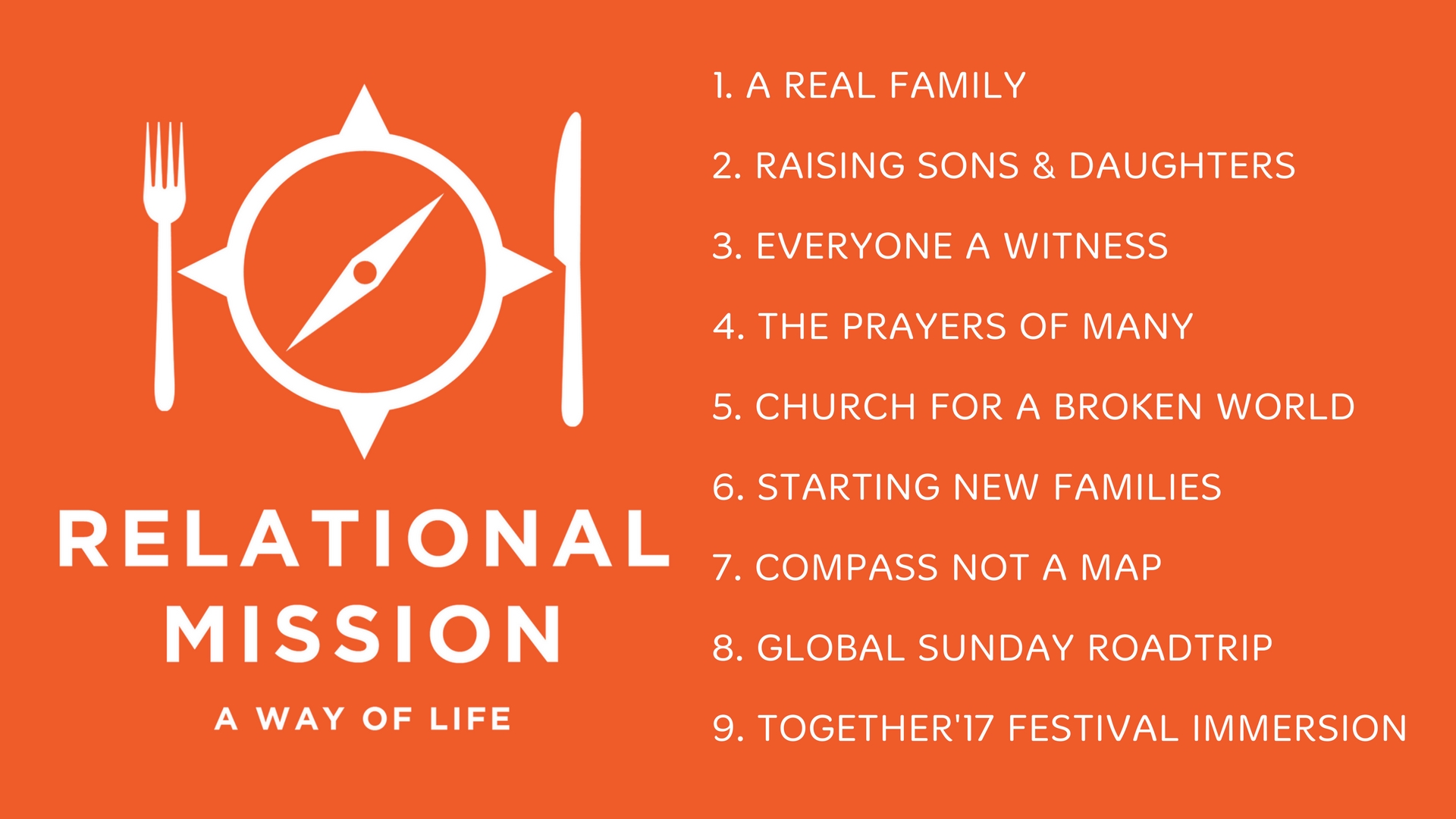 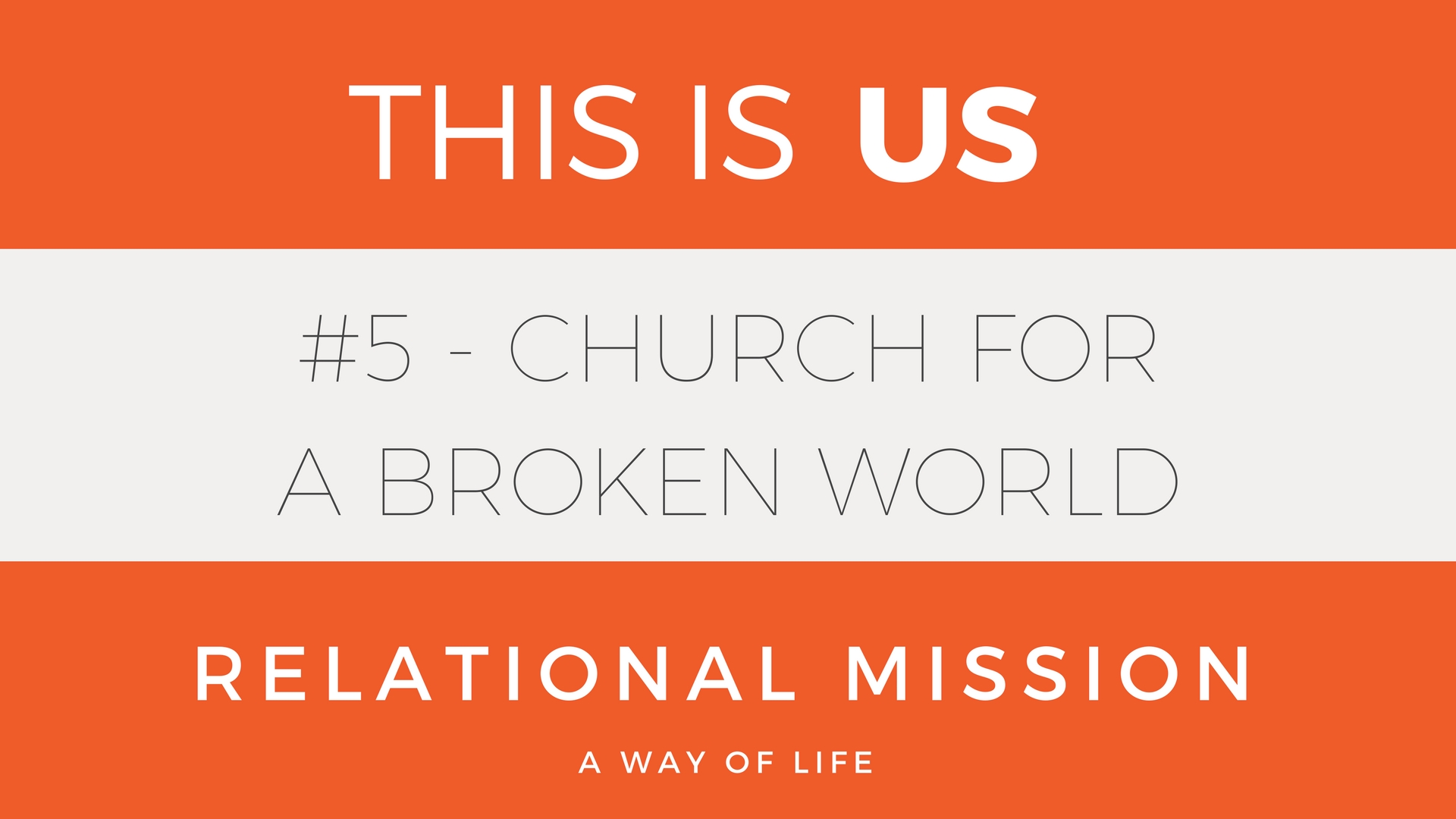 BROKENESS PERVADES
Environmental destruction 
Economic inequality
Slavery 
Family
War 
Corruption
Terrorism
BROKENESS PERVADES
Environmental destruction 
Economic inequality
Slavery 
Family
War 
Corruption
Terrorism
WHY?
Sin 
Broken people with broken lives
Where does the church stand in this broken world?
John Stott “In the end there are only two possible attitudes which Christians can adopt towards the world. One is escape and the other engagement. “Escape” means turning our backs on the world in rejection, washing our hands of it (though finding with Pontius Pilate that the responsibility does not come off in the wash), and steeling our hearts against its agonized cries for help. In contrast, “engagement” means turning our faces towards the world in compassion, getting our hands dirty, sore and worn in its service, and feeling within us the stirring of the love of God which cannot be contained”.
Broken but redeemed!
A city on a hill
A people broken but redeemed
Chosen
Raising men and women of influence
Bringing Kingdom values
Forgiveness
Freedom
Healing
Redeemer Church
Grace motivates action
Authentic faith 
No needy persons
Serving the poor
Redeemer Church
What’s your sphere of influence? 
Awareness not indifference 
Action
A city on a hill in Colchester!
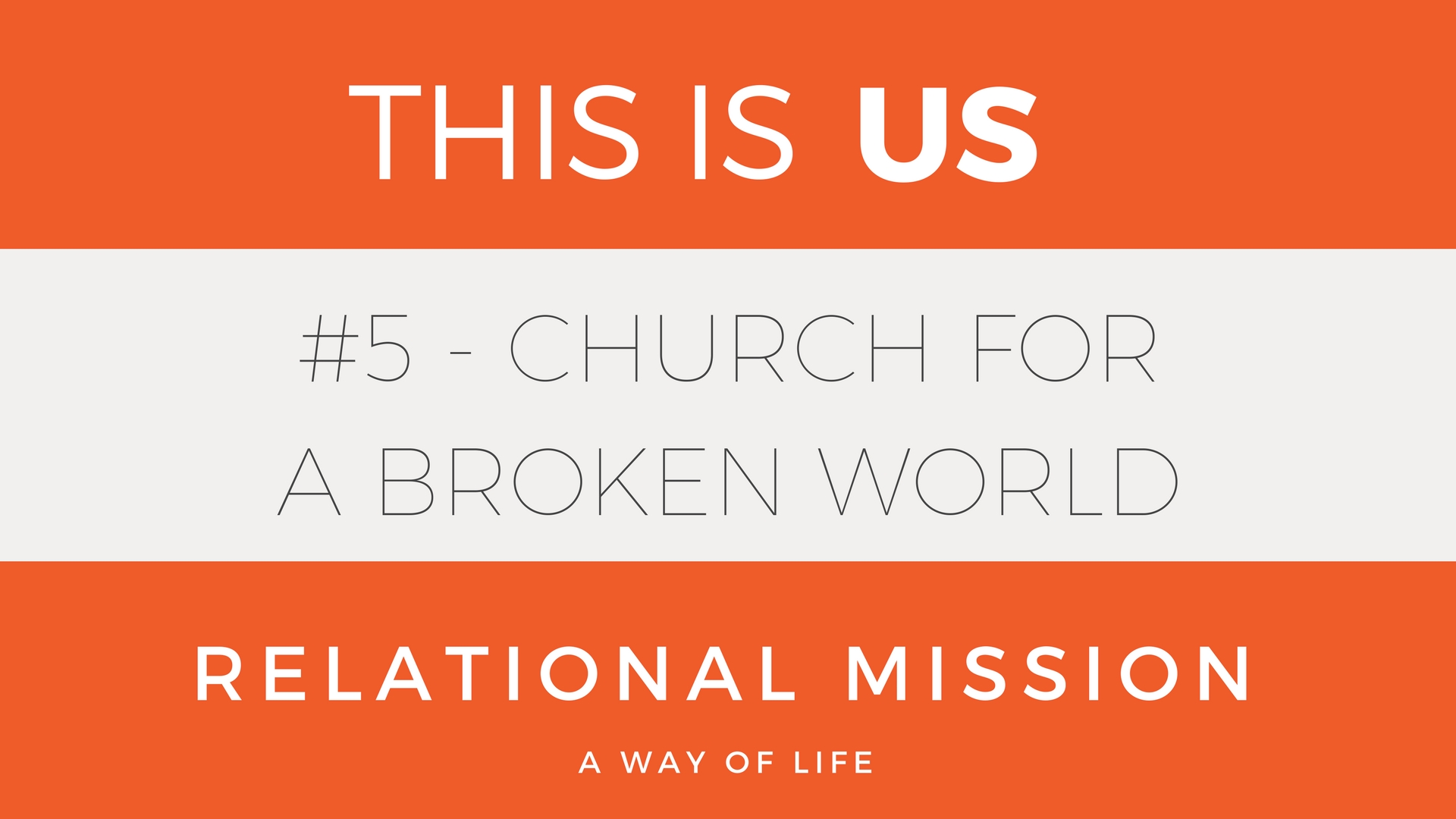